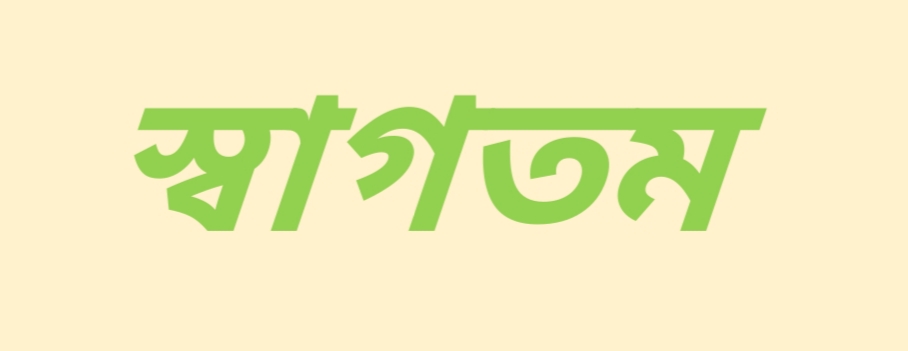 শিক্ষক পরিচিতি
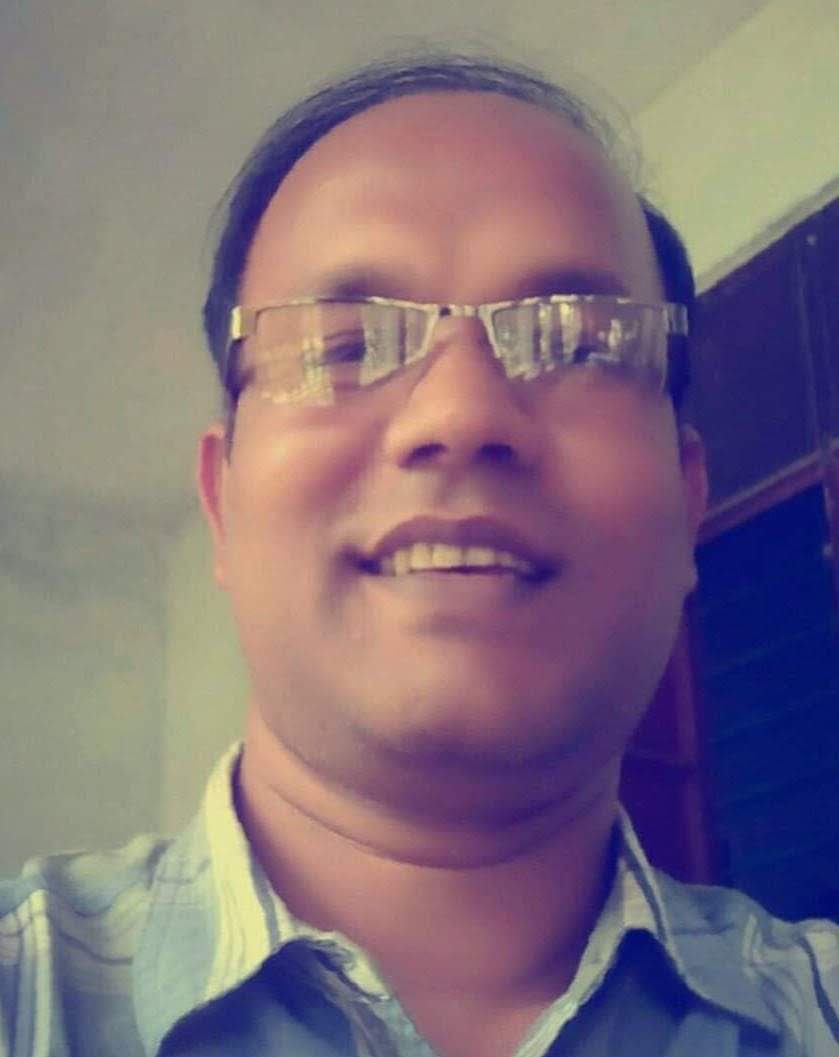 মোঃ ইলিয়াস সরকার 
    সিনিয়র শিক্ষক(গণিত ও
    বিজ্ঞান) 
    মনোহরদী সরকারি পাইলট     
    মডেল উচ্চবিদ্যালয়।
    মনোহরদী,নরসিংদী।  
ইউটিউব চ্যানেল – ILIAS SARKER’S CLASSROOM
পাঠ পরিচিতি
শ্রেণীঃ ষষ্ঠ 
বিষয়ঃ গণিত 
অধ্যায়ঃ ষষ্ঠ  
সময়ঃ  ৫০ মিনিট 
তাংঃ ১৮/০১/২০২০
শিখনফল
এই পাঠ শেষে শিক্ষার্থীরা 
বিন্দু
রেখা
রশ্মি
রেখাংশ এবং
কোণ 
 সম্পর্কে সার্বিক ধারণা লাভ করতে পারবে।
বিন্দু
সংঙ্গা – যে জ্যামিতিক চিত্রের কেবলমাত্র আবস্থান আছে,দৈঘ্য,প্রস্থ,উচ্চতা বা বেধ নেই তাকে বিন্দু বলে।
চিত্রে A একটি বিন্দু
রেখা
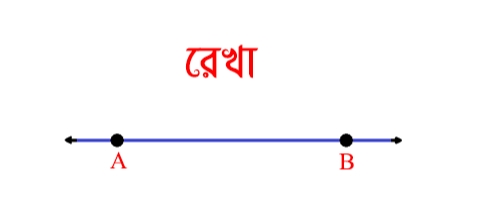 সংঙ্গা- চলমান বিন্দুর গতিপথকে রেখা  বলে।

রেখার কোনো প্রান্তবিন্দু বা অন্ত বিন্দু নেই।
চিত্রে AB একটি রেখা
রশ্মি
সংঙ্গা- রেখার যে অংশে একটি মাত্র প্রান্তবিন্দু থাকে এবং অপর প্রান্ত অসীম থাকে তাকে রশ্মি বলে।
চিত্রে,AB একটি রশ্মি
রেখাংশ
সংঙ্গা – রেখা অথবা রশ্মির অংশকে রেখাংশ  বলে।

রেখাংশের দুইটি প্রান্ত বিন্দু থাকে।
চিত্রে, AB একটি রেখাংশ
কোণ
সংঙ্গা- কোনো সমতলে দুইটি রশ্মির প্রান্ত বিন্দুদ্বয় এক বিন্দুতে মিলিত হয়ে যে জ্যামিতিক চিত্র অঙ্কিত হয় তাকে কোণ বলে।
চিত্রে ABC একটি কোণ
একক কাজ
চিত্রসহ রেখার সংঙ্গা দাও।

চিত্র এঁকে রশ্মির সংঙ্গা লেখ।
দলগত কাজ
চিত্রসহ বিন্দুর সংঙ্গা দাও।
চিত্রসহ রেখার সংঙ্গা দাও।
চিত্রসহ রেখাংশের সংঙ্গা দাও।
মূল্যায়ন
একক কাজের মূল্যায়ন।
দলগত কাজের মূল্যায়ন।
বাড়ির কাজ
ছকের মাধ্যমে, 
রেখা,রশ্মি ও রেখাংশের তিনটি পার্থক্য নির্ণয় করে আনতে হবে।
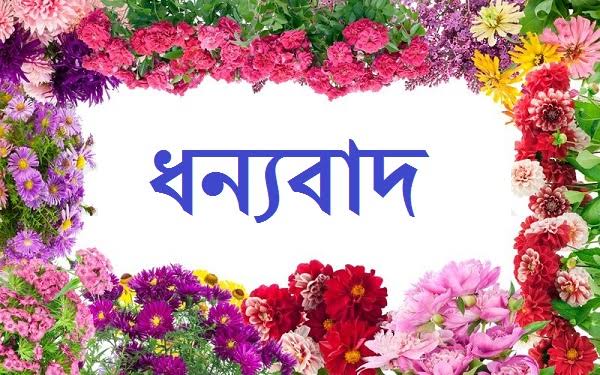